EndRE:  An End-System Redundancy Elimination Service
Identify and remove redundancy
Implemented either at IP or socket layer
Accomplished in two steps:
Fingerprinting
Matching and encoding
Fingerprinting
Selecting a few “representative regions” for.
the current block of data handed down 
by application(s)
Matching and encoding
Approaches for identification of redundant content (given representative regions have been identified)
Chunk-Match
Max-Match

These two approaches differ in the trade-off between the memory overhead imposed on the server and the effectiveness of RE
Fingerprinting: Balancing ServerComputation with Effectiveness
Notation and terminology
Data block(S): certain amount of data handed down by an application
w(S>>w) represent the size of the minimum redundant string (contiguous bytes) that is to be identified
Number of potential candidates?
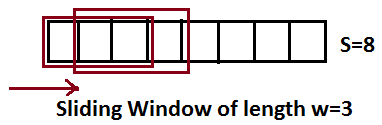 1/p representative candidates are chosen. P is varied based on load.

Markers : The first byte of these chosen
   candidate strings

Chunks: The string of bytes between two markers

Fingerprints: a pseudo-random hash of fixed w-byte strings beginning at each marker

Chunk-hashes:  hashes of the variable sized chunks
Fingerprinting algorithms
MODP
MAXP
FIXED
SAMPLEBYTE
MODP
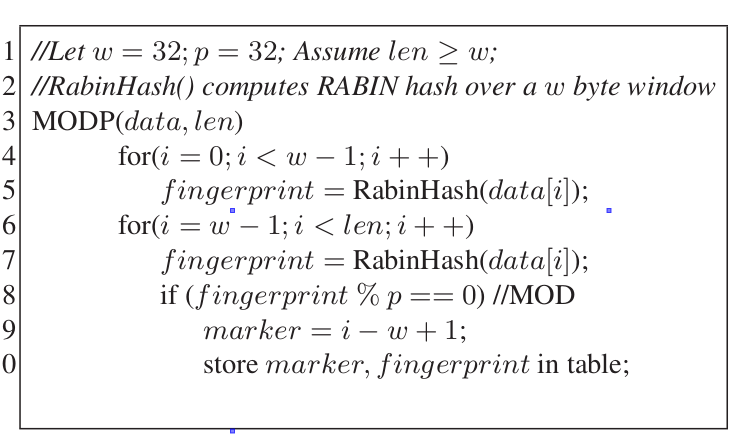 Marker identification and fingerprinting both handled by same hash function
per block computational cost is independent of the sampling period, p
MAXP
markers are chosen as bytes that are local-maxima over each region of p bytes of the data block
Once the marker byte is chosen, an efficient hash function such as Jenkins Hash can be used to compute the fingerprint
By increasing p, fewer maxima-based markers need to be identified
FIXED
A content-agnostic approach.
Select every pth byte as a marker. (incurs no computational cost)
Once markers are chosen, S/p fingerprints are computed using Jenkins Hash as in MAXP.
SAMPLEBYTE
uses a 256-entry lookup table with a few predefined positions set
a byte is chosen as a marker if the corresponding entry in the lookup table is set
fingerprint is computed using Jenkins Hash , and p/2 bytes of content are skipped before the process repeats
SAMPLEBYTE
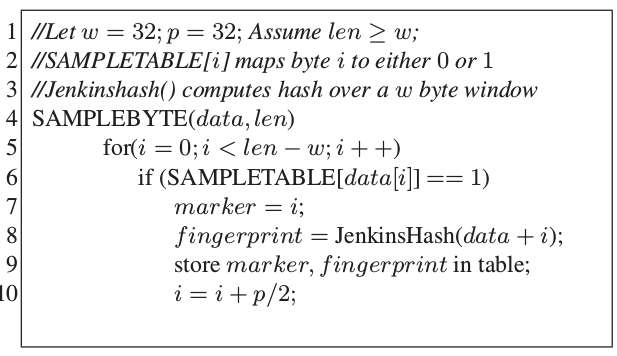 Matching and Encoding: OptimizingStorage and Client Computation
Matching and encoding
Accomplished in two ways-
Chunk match: data that repeat in full across data blocks
Max-Match: maximal matches around fingerprints that are repeated across data blocks
Chunk match
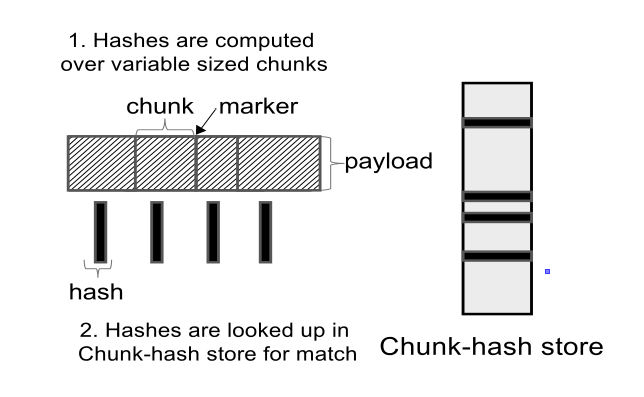 Chunk-hashes from payloads of future data blocks are looked up in the Chunk-hash store to identify if one or more chunks have been encountered earlier. 

Once matching chunks are identified, they are replaced by meta-data.
EndRE optimization
Offloads all storage management and computation to servers

Client simply maintains a fixed-size circular FIFO log of data blocks

For each matching chunk, the server encodes and sends a four-byte <offset, length> tuple of the chunk in the client’s cache

The client “de-references” the offsets sent by the server and reconstructs the com-pressed regions from local cache
Drawbacks of chunk match
can only detect exact matches in the chunks computed for a data block

could miss redundancies that span contiguous portions of neighboring chunks or redundancies that only span portions of chunks
Max-Match
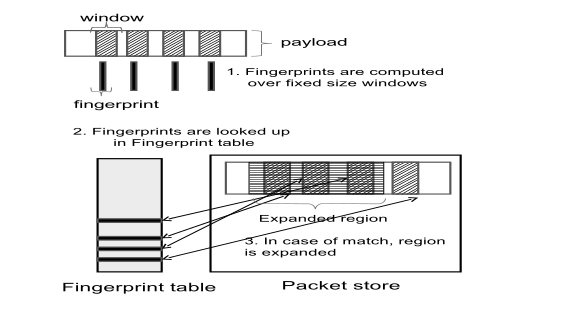 For each matching fingerprint, the corresponding matching data block is retrieved from the cache and the match region is expanded byte-by-byte in both directions to obtain the maximal region of redundant bytes.

Matched regions are then encoded with <offset, length> tuples.
EndRE optimization
significantly limit fingerprint store maintenance overhead for all four algorithms

optimize the representation of the fingerprint hash table to limit storage needs
fingerprint table is a contiguous set of offsets, indexed by the fingerprint hash value